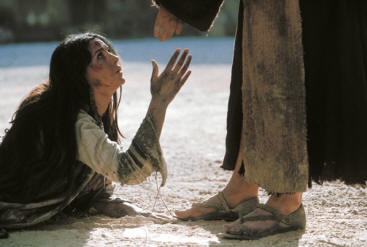 A GRANDE ESPERANÇA E O JUÍZO
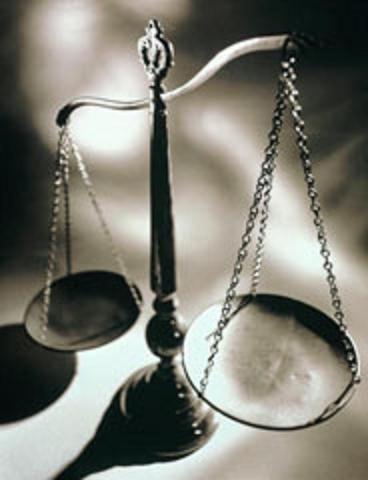 1. APRESENTAÇÃO DO JUÍZO
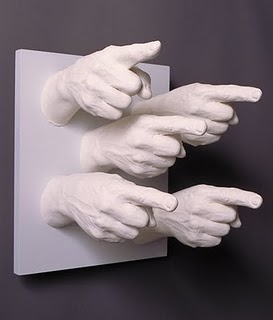 TODAS AS OBRAS
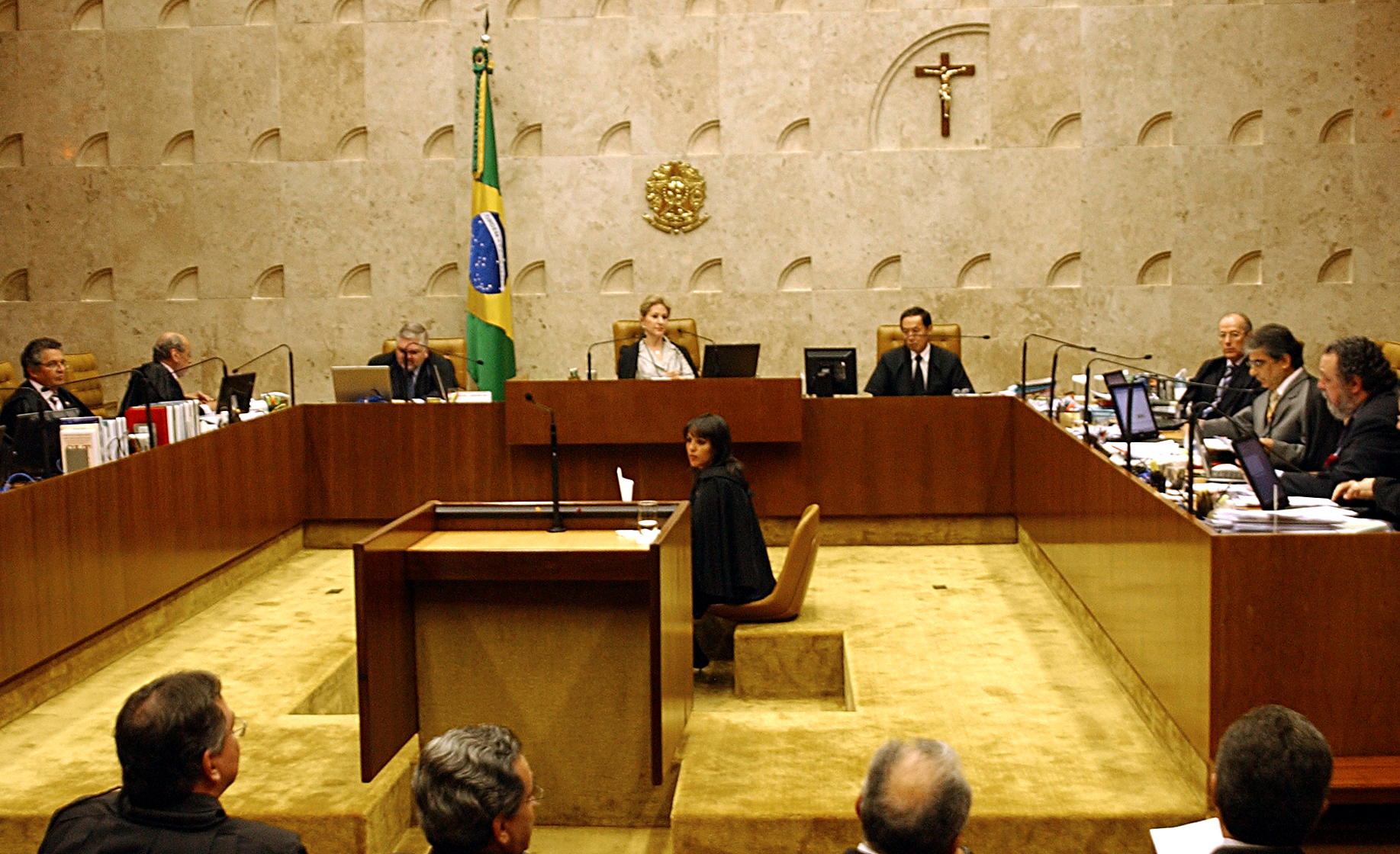 TODAS AS PESSOAS
2. DESENVOLVIMENTO DO JUÍZO
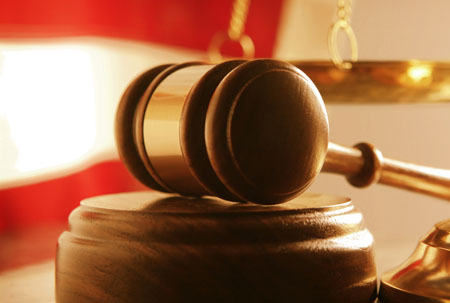 3 FASES DO JUÍZO
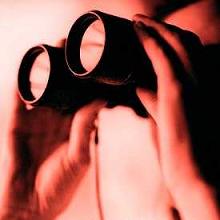 JUÍZO DE INVESTIGAÇÃO
JUÍZO DE COMPROVAÇÃO
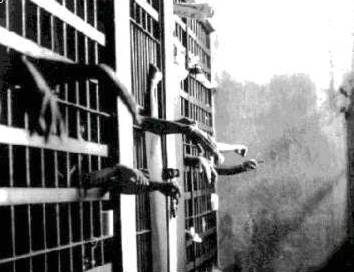 JUÍZO DE EXECUÇÃO
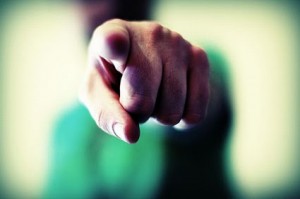 3. ADVERTÊNCIAS DO JUÍZO